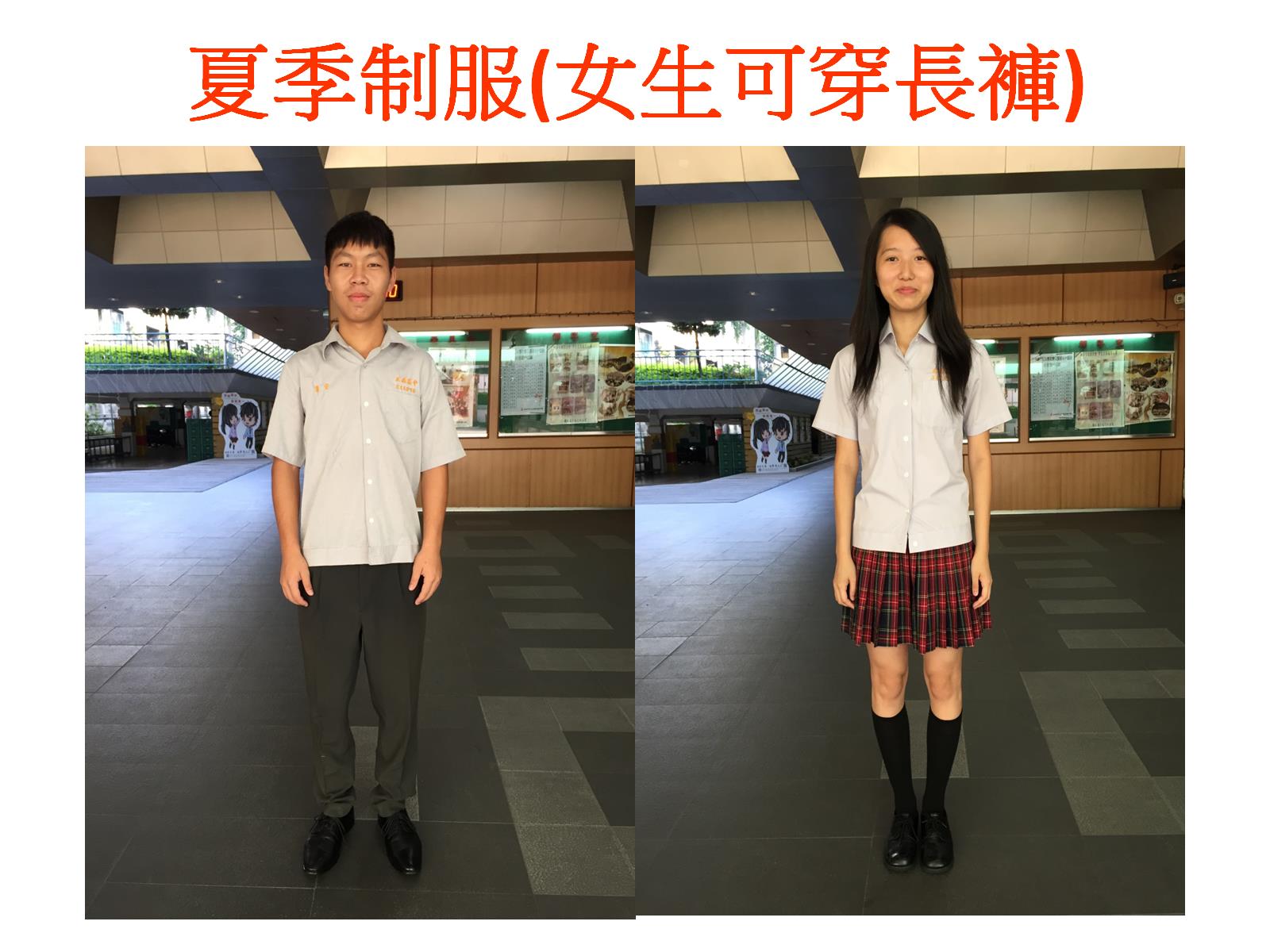 夏季制服(女生可穿長褲)
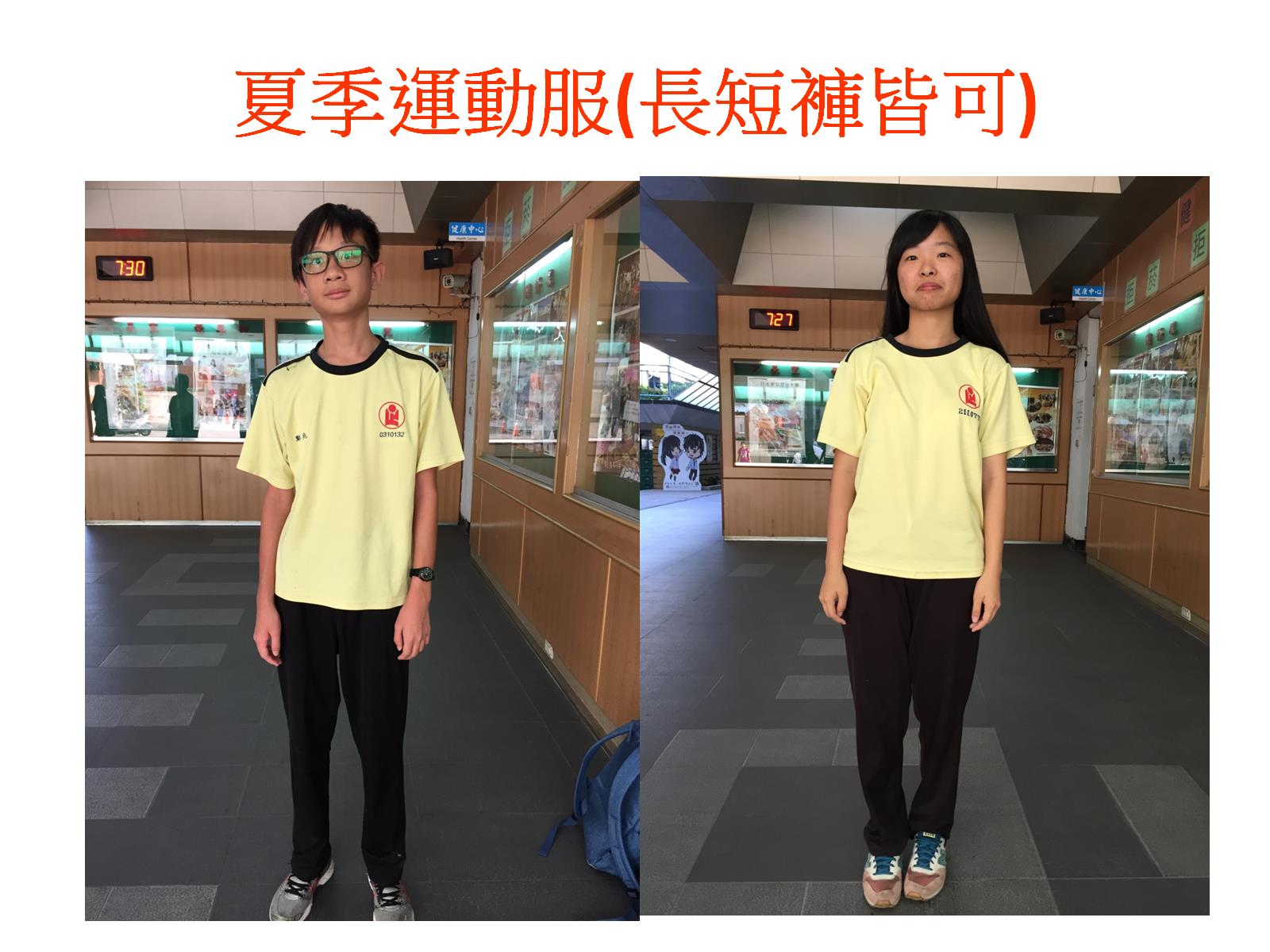 夏季運動服(長短褲皆可)
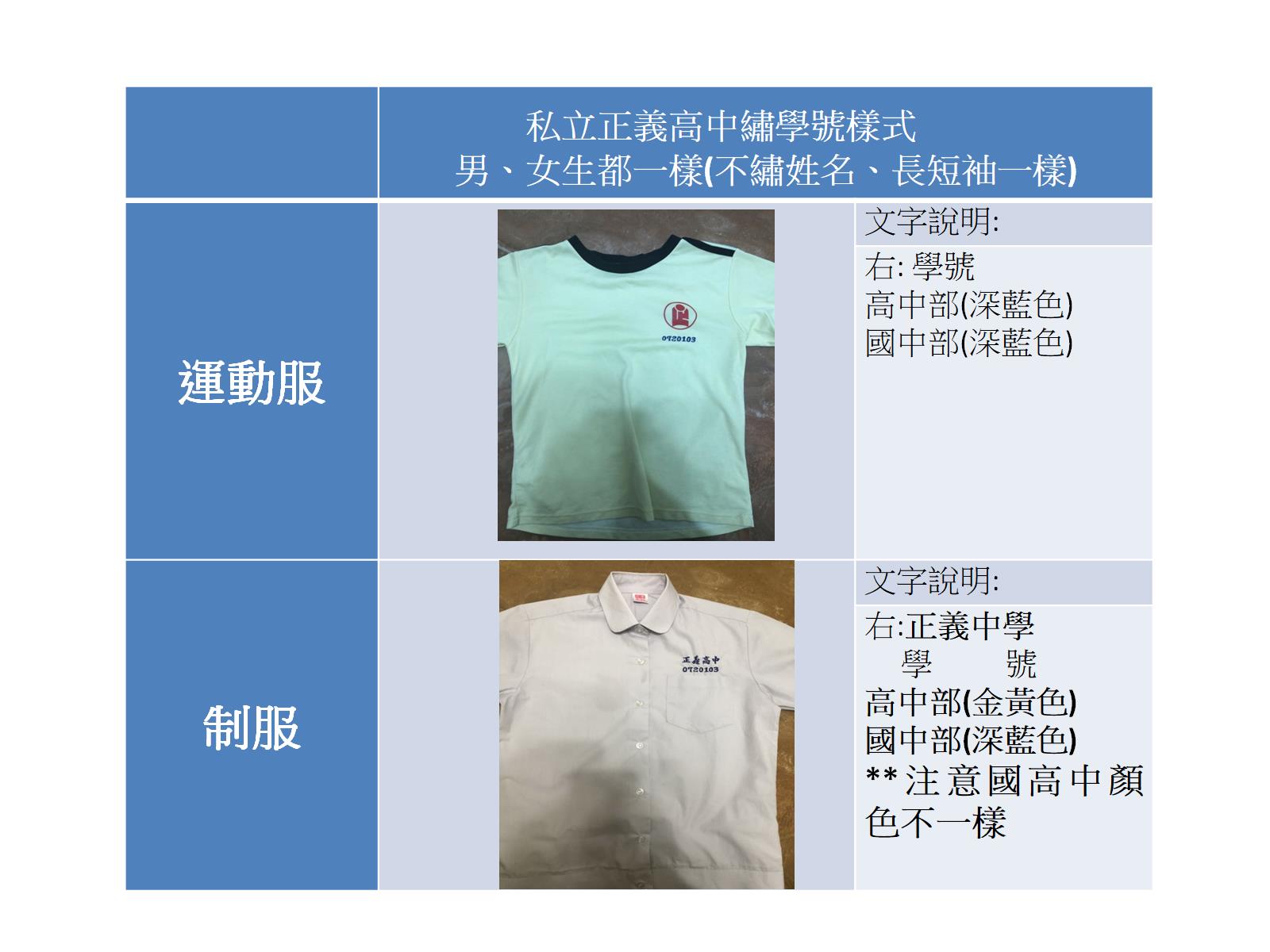 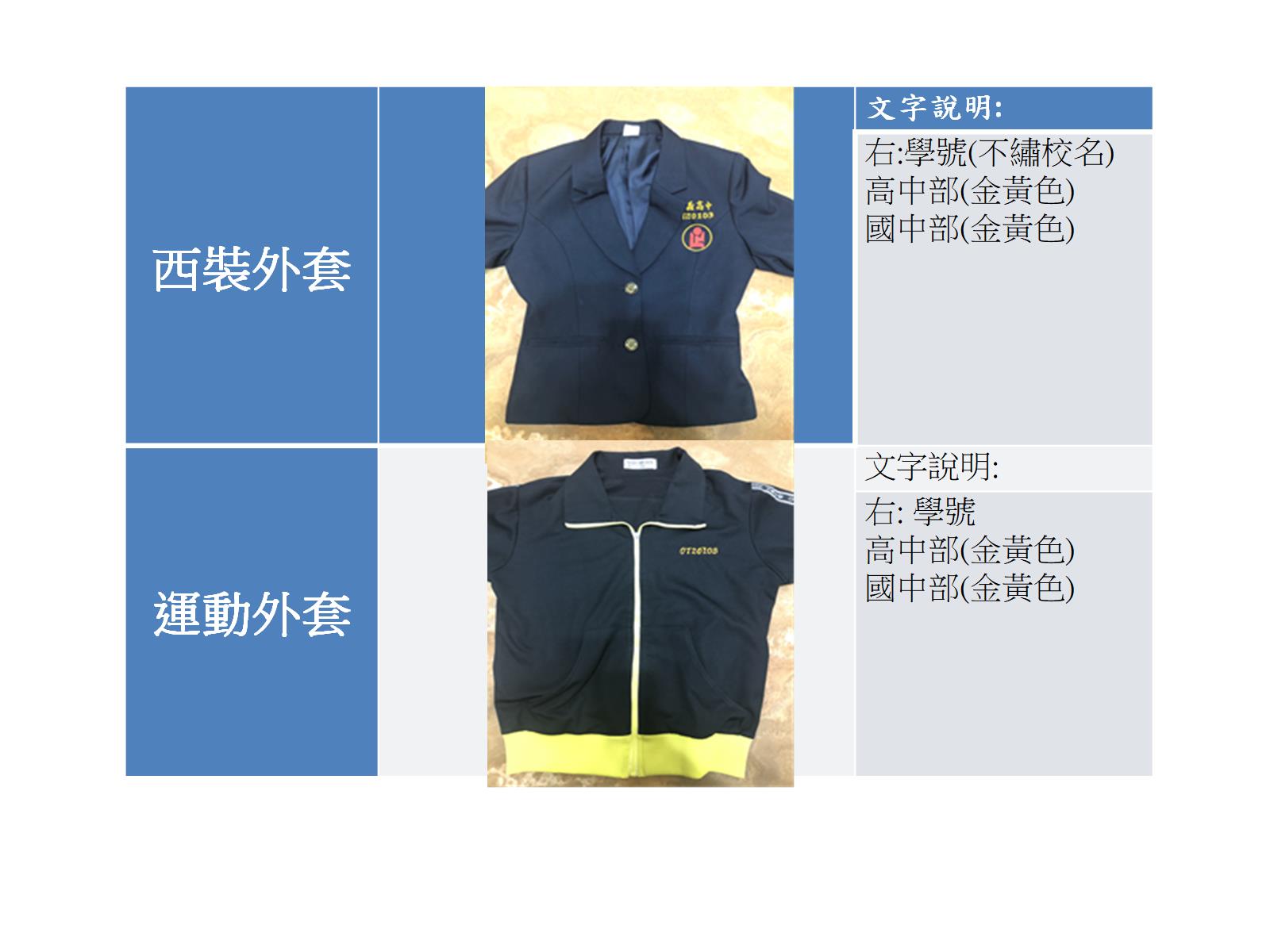 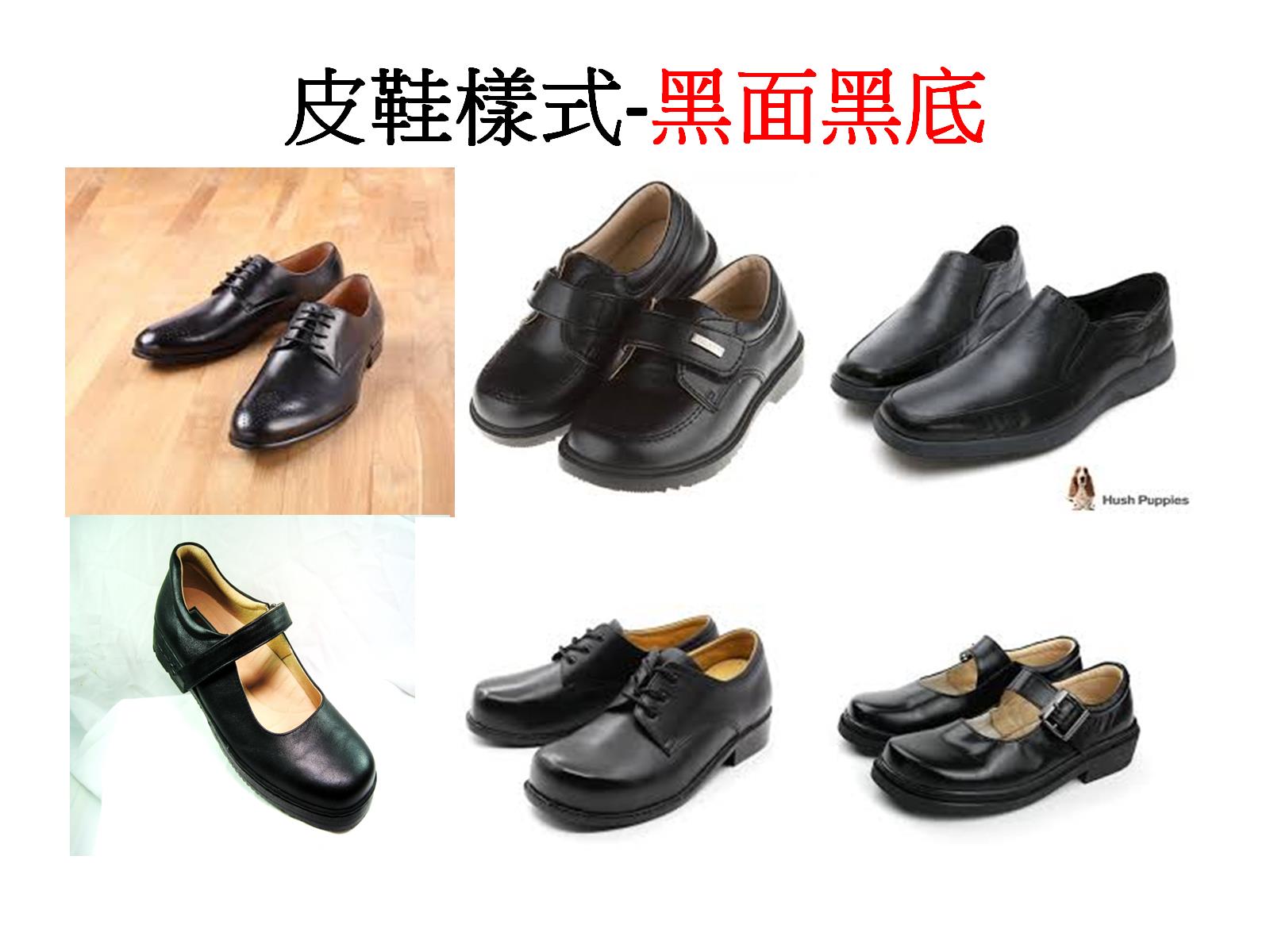 皮鞋樣式-黑面黑底